Развиваем лексику детей
Подготовила:
учитель-логопед
МАОУ «Ашапская СОШ» 
Кожина Л.В.
Здравствуйте,
ребята!
Кроссворд
т
р
а
к
т
о
р
к
о
р
а
б
л
ь
л
о
д
к
а
м
а
ш
и
н
а
а
в
т
о
б
у
с
п
о
е
з
д
с
а
м
о
л
ё
т
м
е
т
р
о
т
р
о
л
л
е
й
б
у
с
Транспорт
воздушный
наземный
водный
подземный
Воздушный транспорт
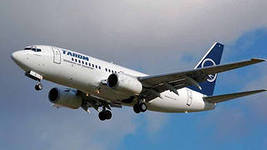 Наземный транспорт
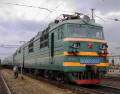 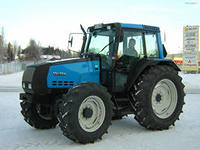 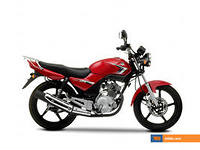 Подземный транспорт
Водный транспорт
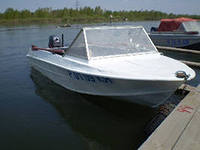 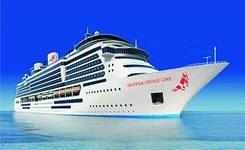 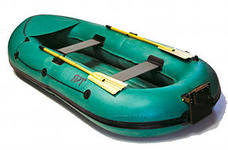 Наземный транспорт
Городской транспорт
Специаль
ный
Рабочие машины
Специальный транспорт
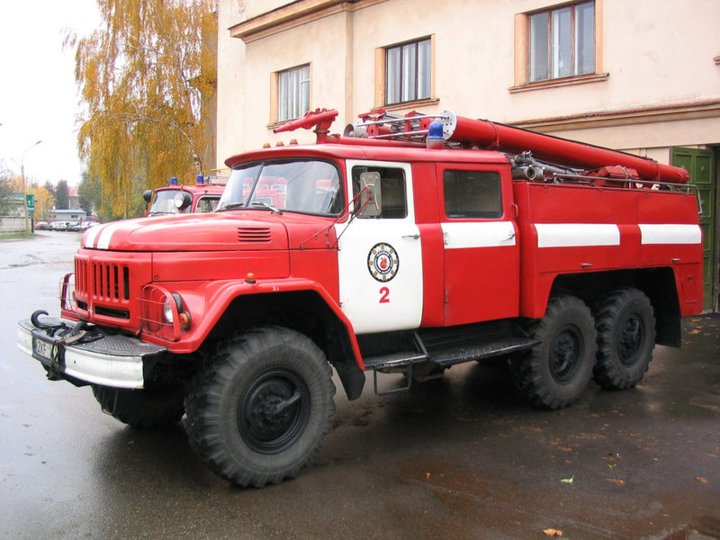 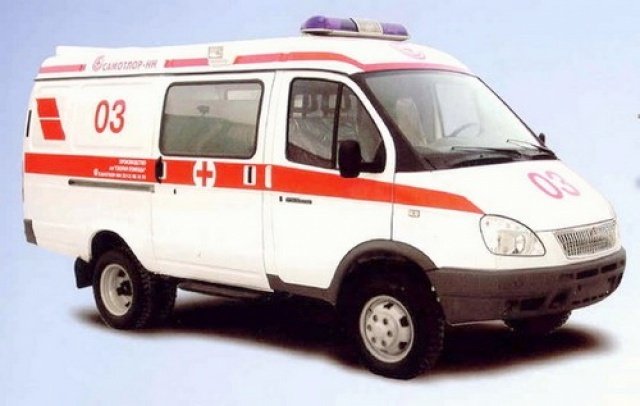 Рабочие машины
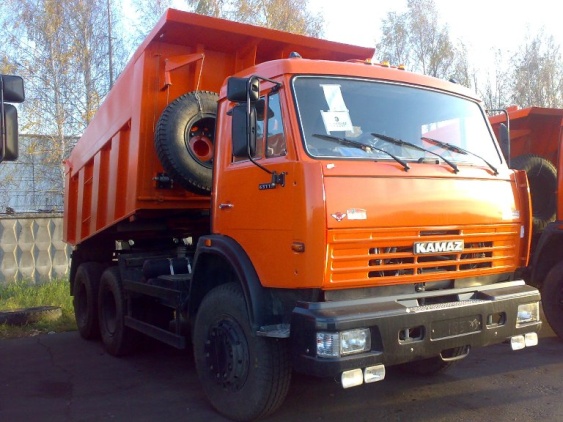 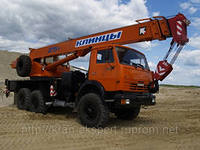 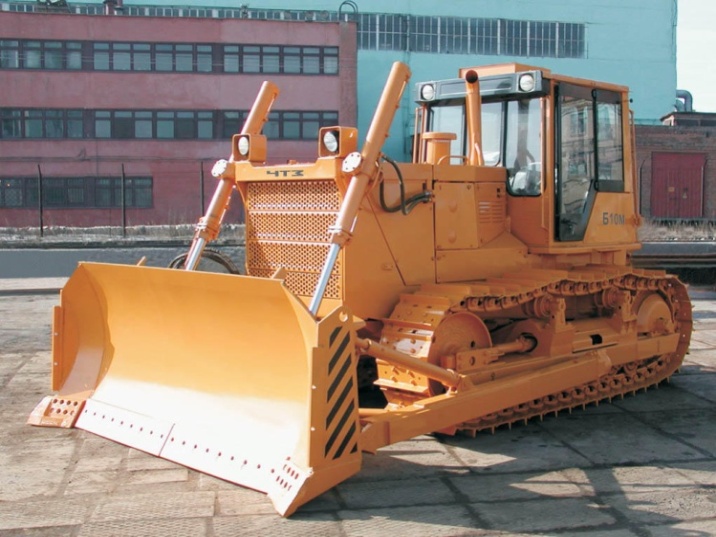 Городской транспорт
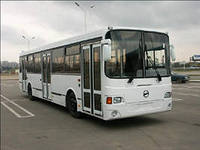 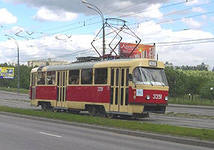 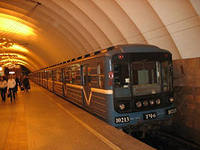